Фонтаны
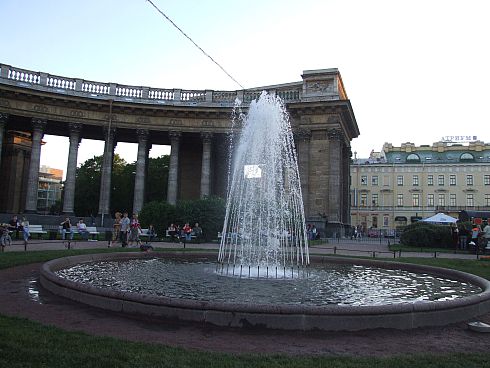 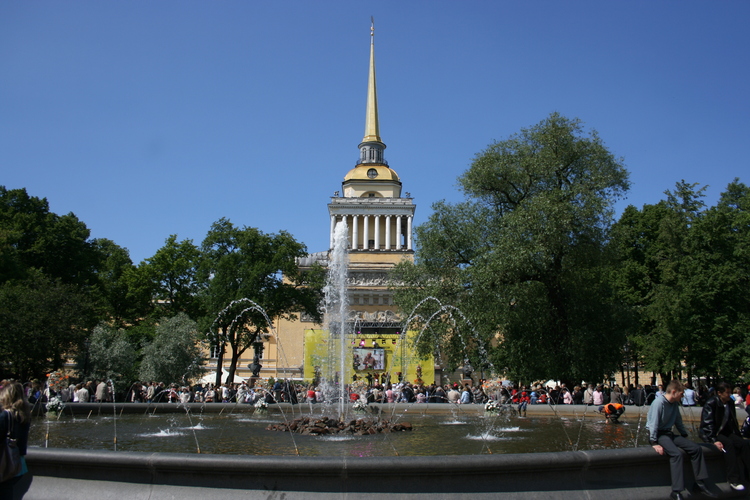 Сооружение первых фонтанов в Санкт-Петербурге началось в 1705 году в Летнем саду.
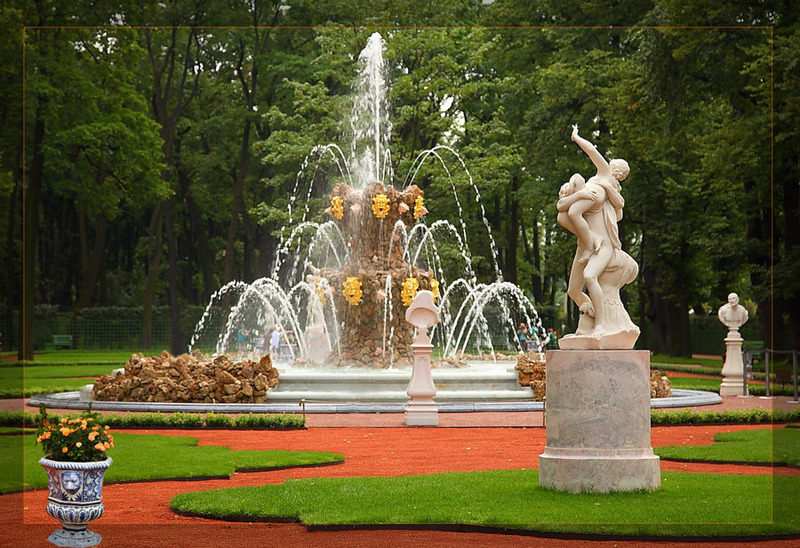 Старейшими сохранившимися фонтанами являются фонтаны-поилки бывшей Царскосельской дороги
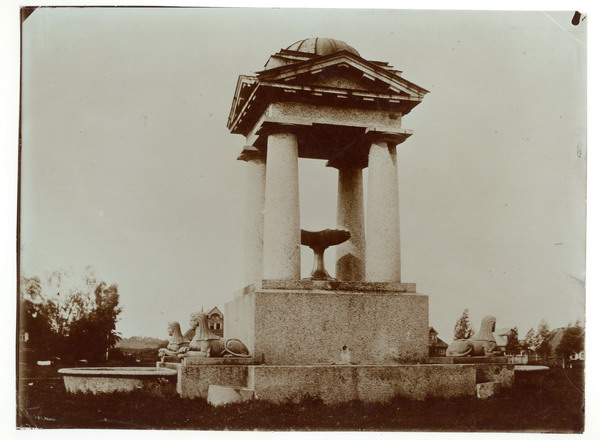 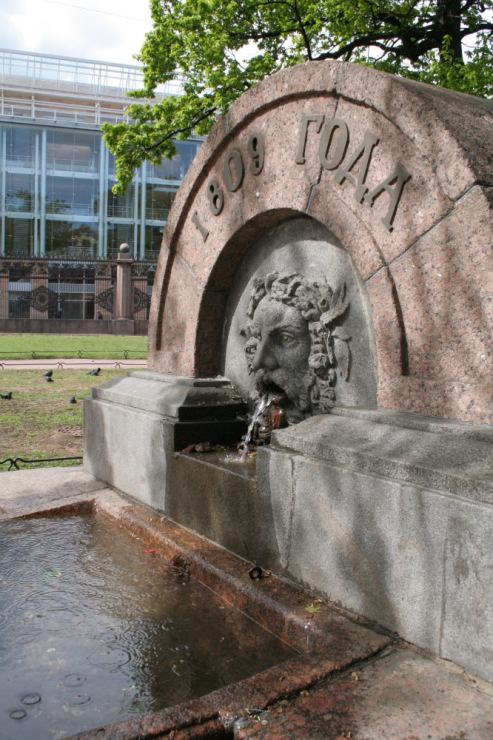 самая любопытная игрушка для туристов – фонтан в Санкт-Петербурге на Малой Садовой.
дворцово-парковом комплекс Петергофа
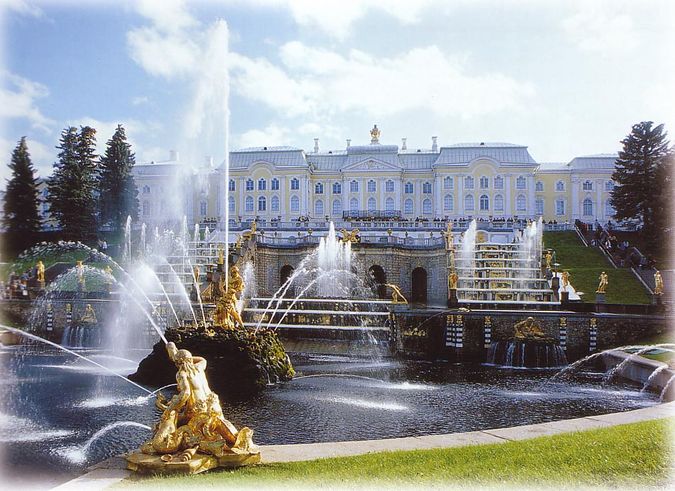 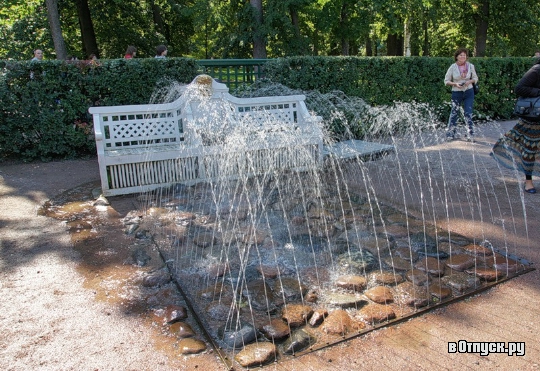 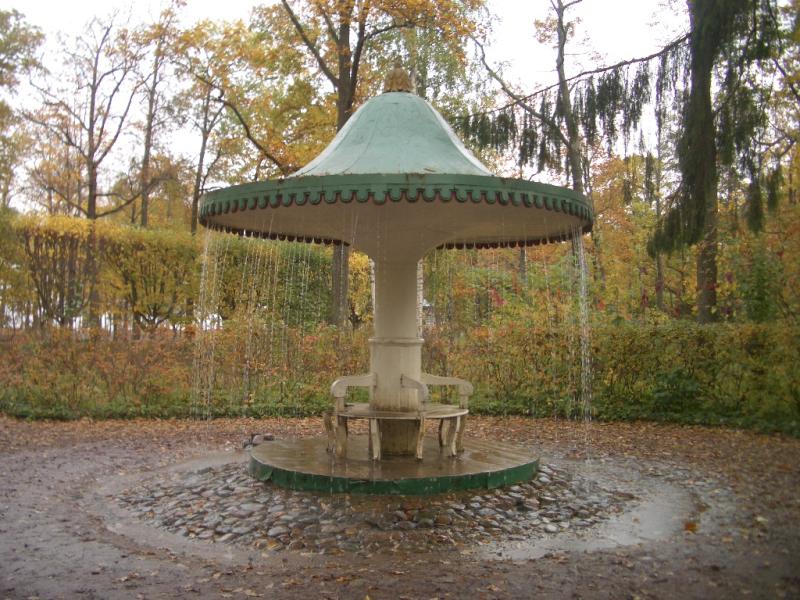 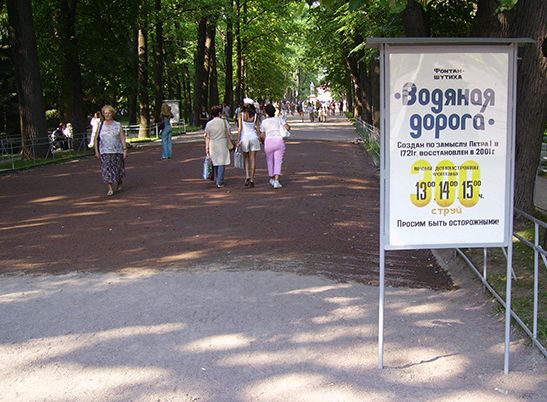 Виды фонтанов
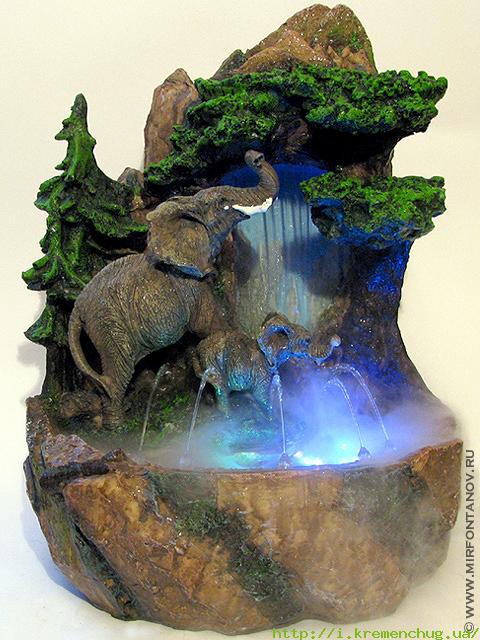 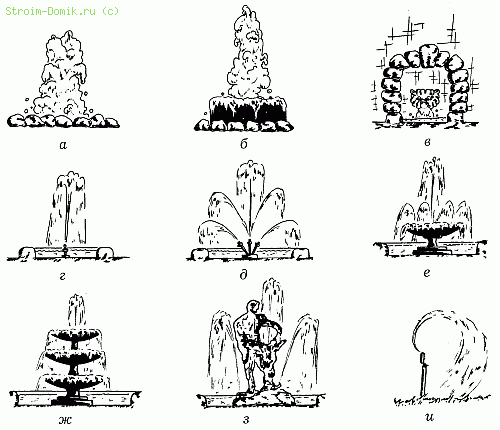 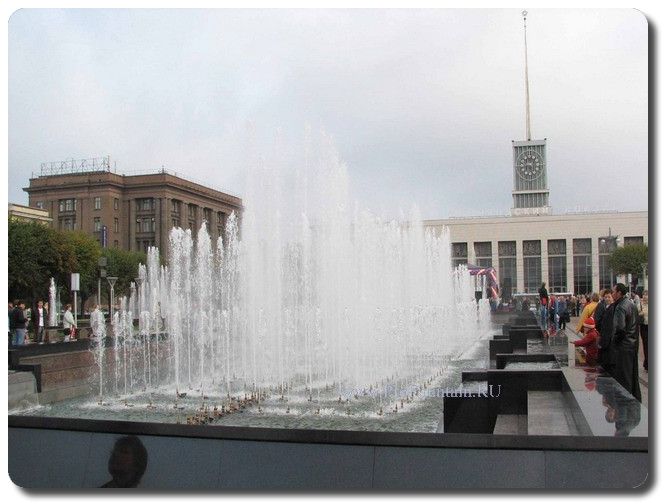